Правда  и ложь
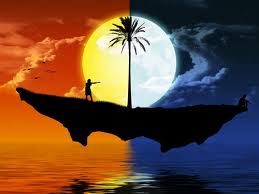 Какие мысли , вопросы  возникают у вас?
Почему живет ложь на земле ? 
Сильнее ли она правды?
 Зачем  человек  ею пользуется ? 
Что она  дает взамен?
 Раз она есть  значит для чего- то  она нужна? 
Как  распознать ее?
Минута  истории:
1.«Ложь»  по  определению  толкового  словаря  русского языка С.И. Ожегова это «  Намеренное  искажение  истины , т.е. неправда»
2. Философы богословы  единодушны в высказывании:
« Ложь- это грех, у греха  много орудий , но ложь-  это рукоятка ,  которая  подходит  к любому  их них»
3. «Ложь- удел  раба, свободные же люди говорят голую  правду» Апполоний (  греческий  философ)
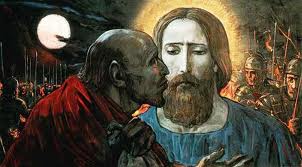 Вот  пословицы ,  которые   у некоторых народностей  идут  в защиту  лжи:
Умная ложь ,  лучше глупой  правды» ( русская пословица)
«  Ложь , направленная  к доброй  цели,  лучше  правды,  возбуждающей   вражду» ( таджикская пословица)
«  В защиту   жизни , чести . собственности можно  солгать» изречение  народов  Телигу
На  Руси ложь  не  уважали:
«  Кто  врет, тому  бобра  в рот»
«  Плюнь  в рот ,  тому ,  кто  врет»
«Г они  вруна  взашей , али рот  ему  зашей»
Исследование:Почему же  люди лгут?
1.Ситуация :  Три подруги  собрались в кино , но у  одной из них  появилась возможность  съездить  с родителями  в цирк,  она  перезвонила  подругам  и солгала  ,  что  заболела . Почему солгала ?
2. Ситуация : Разговор  в  магазине , двое соседей   говорят  и  третьем ,  что  он купил  дорогую машину и наверняка он  сделал какую-нибудь  аферу  ,  а иначе откуда  деньги? Другие  услышали и добавили , что  он  взял деньги  из казны,  так  обросла  ложь Почему оболгали?
3. Ситуация : Дочь  получила  двойку ,  но промолчала,  на  вопрос  мамы   « Что получила?»  , ответила  «  Ничего».  Почему  солгала?
Психологические причины:
1.Ложь как компонент  психологической защиты  личности (  страх,  желание избежать  неприятной ситуации, недоверие ,сокрытие  своих  недостатков)
2Ложь как вредная привычка.
3.Ложь  как  проявление демонстративности,  быть в  центре  внимания.
4.Ложь  как проявление  несовершенства  личности (  злоба , зависть, ненависть)
5.Ложь  как  средство  достижения цели.
Легко  ли вас  обмануть?
Игра  «  Верю ,  не верю»
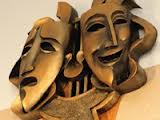 Наука  изучающая  мимику  , эмоции ,голос – «физиогномика», наука изучающая жесты ,  движения  «кинесика»
Домашний  вопрос: « Что сильнее ложь или правда?»
Правда -100%
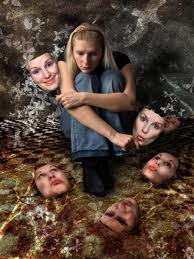 Коллаж « Правда  и ложь»«Мысли вслух»
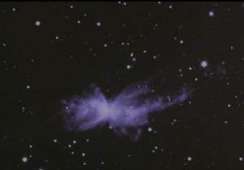 неизведанное
Дерзайте!
познание
Спасибо  за  работу !
Удачи вам!
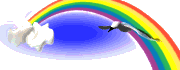